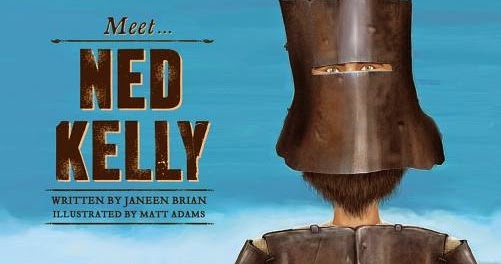 Week 6Term 1
RNPS Stage 3
Reading
Success Criteria
Learning Intention
- I identity what actually happened.
- I can state key points, facts, statements and examples that support the main idea
I can recall facts and details
What are facts?
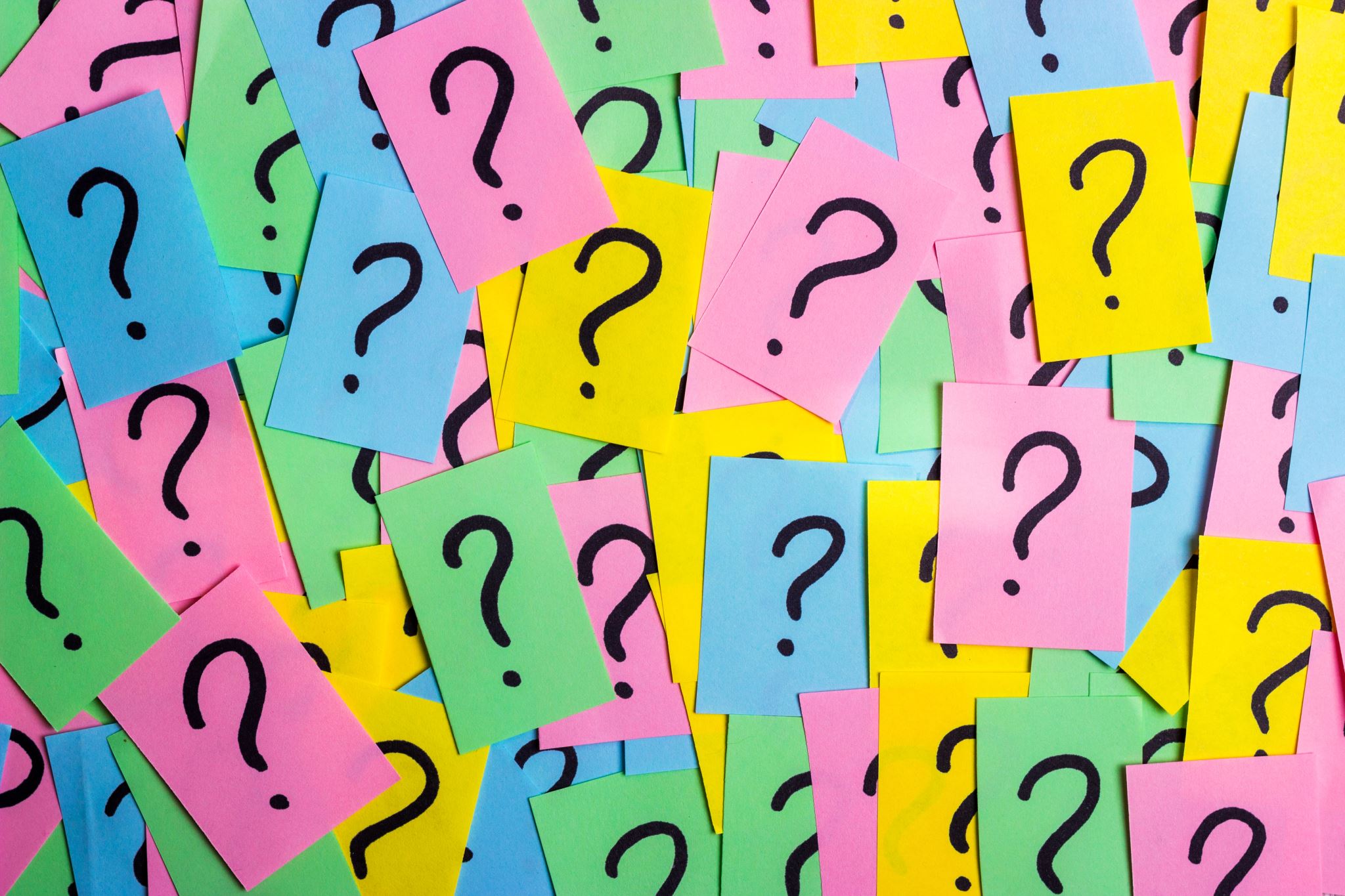 Facts are things that actually occurred and can be proven true or false
What are details?
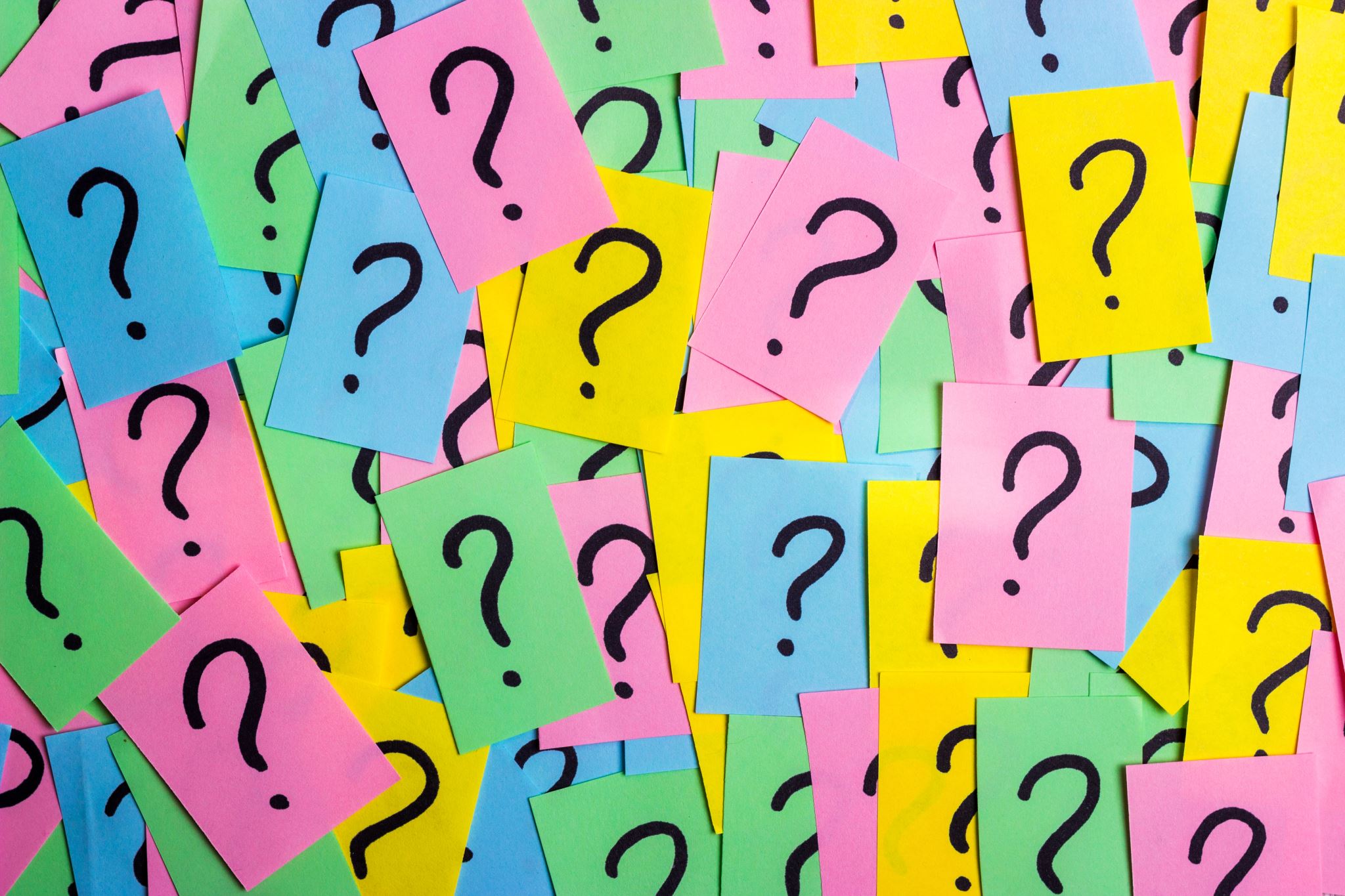 Details are key points, facts, statements and examples that help describe the main idea.
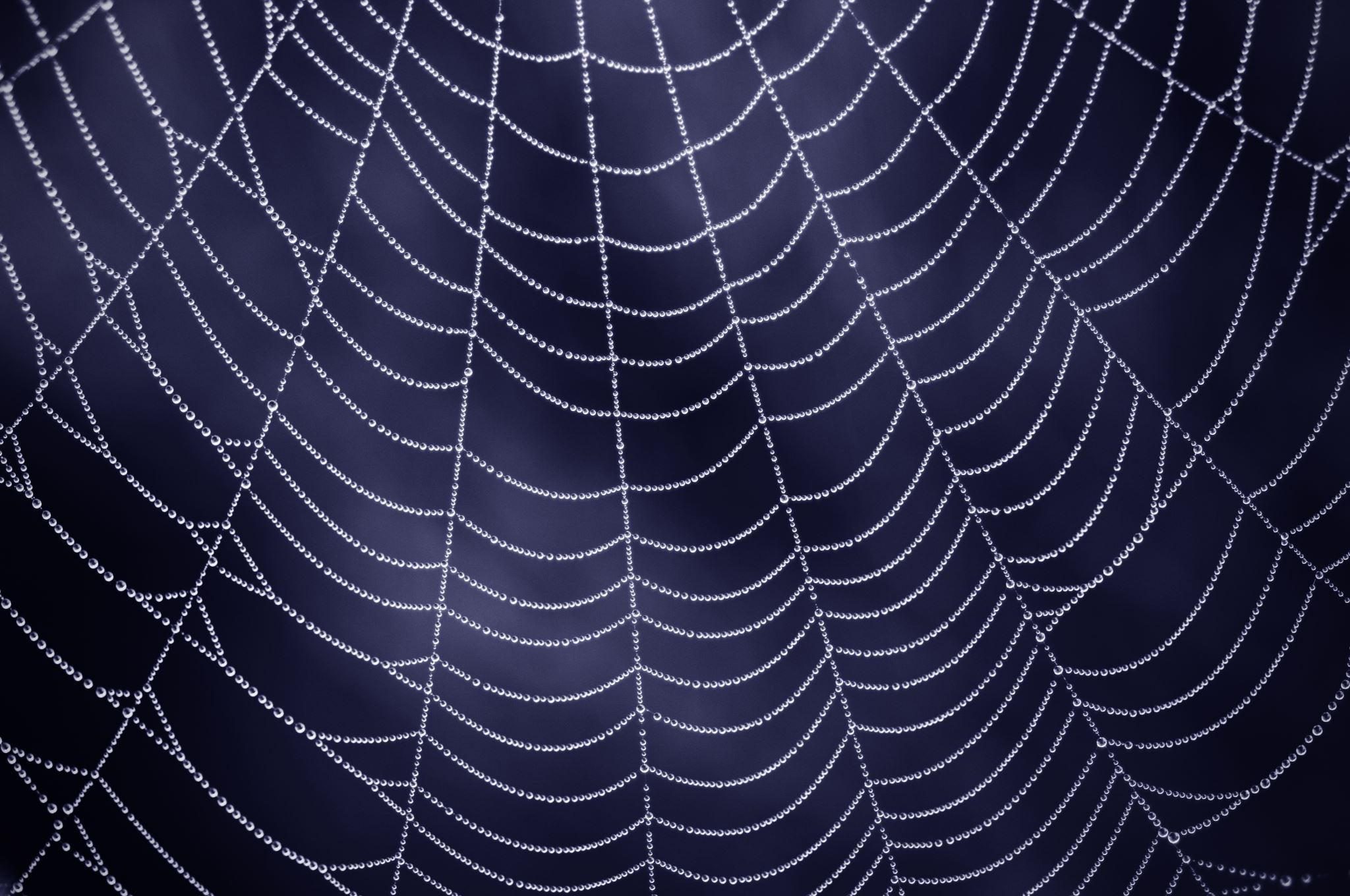 Web of Understanding